Making sense of the single central record, DBS and other vetting checks  what you need to knowCarolyn Eyre
A stick to beat you with
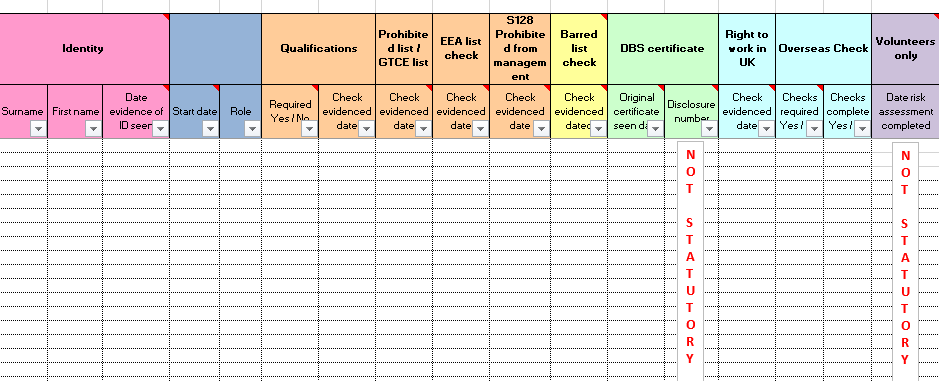 carolyneyre.com
A stick to beat you with - ISI
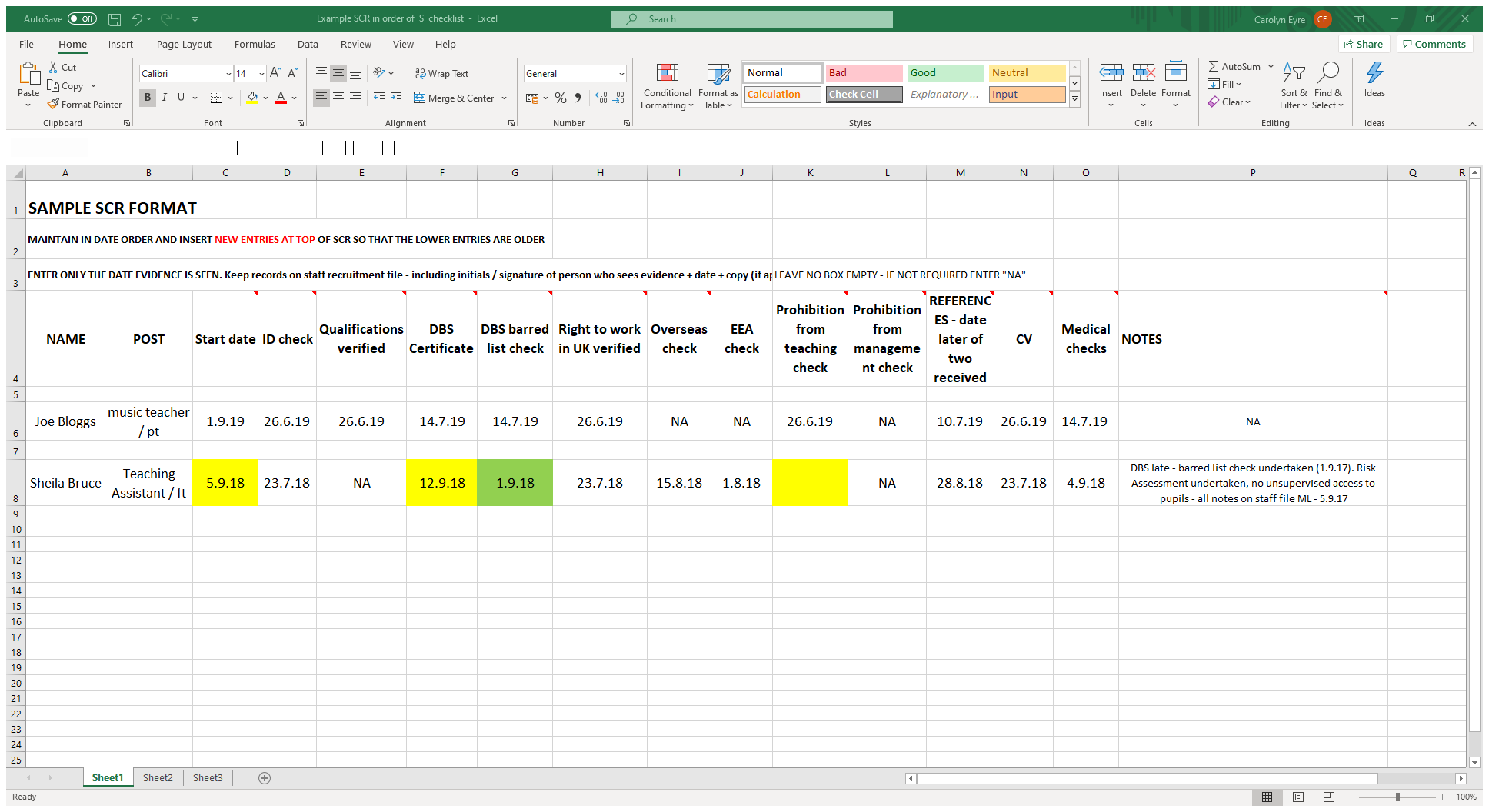 carolyneyre.com
Changes to DBS introduced in 2012
New definition of regulated activity for adult and children’s sector
Repeal of registration & monitoring; controlled activity; and ‘additional information’
Introduced a minimum age (16) at which someone can apply for a criminal check
More rigorous relevancy test for when police release information on criminal record checks
DfE issued guidance on ‘supervision’ in                      relation to children. 
Most people will be barred only if they have           engaged, are engaging in or might in the                    future engage in Regulated Activity
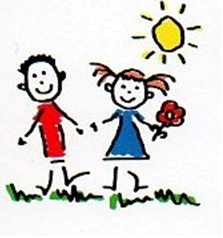 carolyneyre.com
What didn’t change
School leaders have a legal duty to make appropriate referrals to DBS for consideration of barring when an employee is dismissed as a result of a safeguarding matter

Schools must not employ someone whom they know has been barred from working with children

People on the children’s barred list are breaking             the law if they seek work with children. Those on      the adult barred list are breaking the law seeking work in regulated activity with adults.

Those only on the children’s barred list can work         with vulnerable adults and vice versa
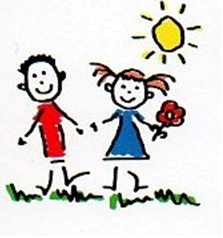 carolyneyre.com
Scope of regulated activity: children
Unsupervised activities: teach, train, instruct, care for or supervise children, or provide advice / guidance on wellbeing, moderate an online service or drive a vehicle only for children
Work in a limited range of establishments, (specified places) e.g school, children’s home, childcare premises ... but not by supervised volunteers
Relevant personal care, such as washing,  dressing, feeding, healthcare by or supervised     by a health-care professional
Registered child-minding / foster carers
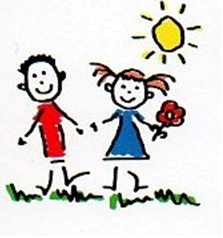 carolyneyre.com
Regulated activity: children (cont’d)
Work under (1) or (2) is Regulated only if done regularly (by same person once per week or more, 4 or more days in a 30 day period or in some cases* overnight) 

Regulated activity excludes:
Family arrangements
Personal, non-commercial arrangements

*between 2am – 6am
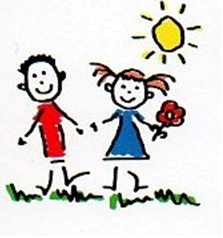 carolyneyre.com
No longer in RA (1)
Activities

Activity supervised at a reasonable level
Healthcare not by (or directed or supervised by) a health care professional
Legal advice
Treatment / therapy (instead covered by ‘health care’ )

BUT relevant personal care is Regulated Activity            even if only done once and even if supervised
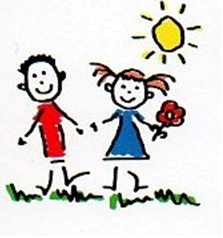 carolyneyre.com
No longer in RA (2)
Establishments

Occasional or temporary services, e.g. maintenance (not teaching, etc)
Volunteers supervised at a reasonable level

Office holders (England) 

All positions removed, e.g. governors, trustees
Inspectorates removed
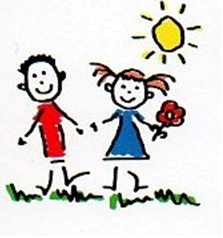 carolyneyre.com
DfE guidance on ‘supervision’
The DfE issued guidance in September 2012 (also in KCSiE 2020) to clarify what is meant by ‘supervision’ in relation to volunteers, contractors and other visitors to schools.

‘Supervision’ must be sufficient and regular, and undertaken by someone who has been checked against the barred list BUT 
It does not have to be constant
It does not mean visitors must be                 accompanied at all times
It is for schools to determine what level of             supervision is needed, bearing in mind the                 nature of the activity, how vulnerable the               pupils are, the layout of the room, etc.
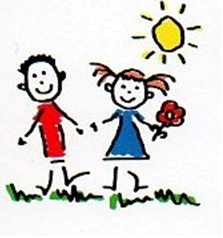 carolyneyre.com
Regulated activity: adults
From 10th September 2012, those who provide:
Healthcare: a health care professional or acting under the direction or supervision of one, e.g. doctor, physiotherapist
Personal care: assistance with washing, dressing, eating, drinking and toileting – or teaching someone to do these things
Social work: provision by a social care worker           of social work in connection with health need          or social services
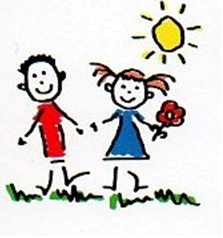 carolyneyre.com
Regulated activity: adults (cont’d)
Assistance with a person’s cash, bills or shopping due to their age, illness or disability
Assistance with conduct of an adult’s own affairs, e.g lasting or enduring power of attorney*
Conveying adults for reasons of age, illness, disability to, from or between places where they receive healthcare, personal care or social work. This would not include friends, family or taxi  drivers
NB There is no requirement to do activities a                    certain number of times before a person is            engaging in regulated activity with adults
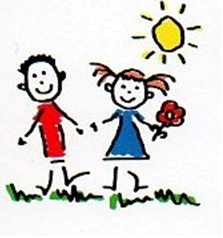 carolyneyre.com
The different DBS checks
Standard DBS             Enhanced DBS          DBS enhanced
           check                             check                  with list check
PNC
PNC
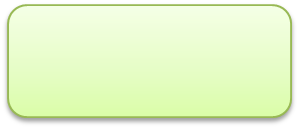 Police information
PNC
Children’s barred list
Police information
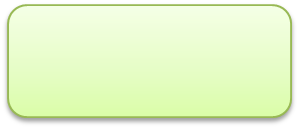 Adult’s barred list
Changes to be aware of
These roles are no longer in regulated activity:
Occasional or temporary services, e.g. maintenance, building contractors, etc
Volunteers supervised at a reasonable level
Governors
Ofsted / ISI inspectors
Some central LA staff, unless they work directly and unsupervised with children on a regular basis

This means we cannot check the barred lists for                  these individuals … we would be breaking the law...
 
BUT we can still undertake DBS certificates on 
volunteers and some contractors if we feel it is                   appropriate
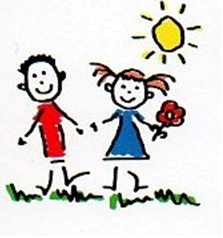 carolyneyre.com
In short
You can only check someone against the DBS barred list if you have a legal right to do so …..

…. this means you can only check the barred list if you are the employer and the person is (or will be) in regulated activity

As the employer, you may still be able to ask             them to undertake a DBS certificate
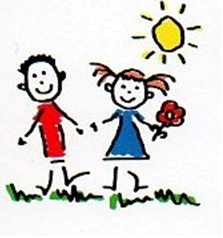 carolyneyre.com
In short
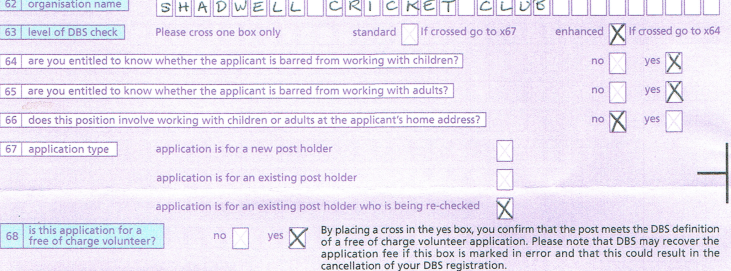 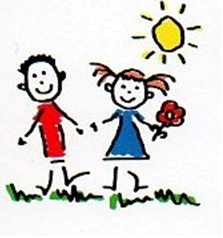 carolyneyre.com
Teaching Regulation Agency
Standard DBS     Enhanced DBS     DBS enhanced                 TRA
      check                   check               with list check
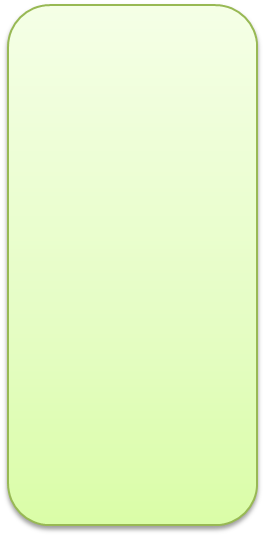 PNC
Prohibited list

S128 prohibited from management

GTCE sanctions

EEA sanctions

Did not complete induction
PNC
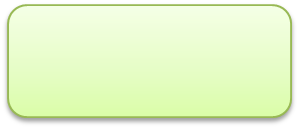 Police information
PNC
Children’s barred list
Additional police information
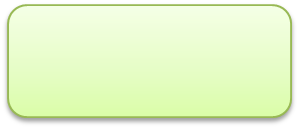 Adult’s barred list
Prohibited list checks
Covered by Education (independent school standards) Regulations 2014
People in ‘teaching work’ recruited after September 2012 must be checked against the TRA prohibited list before they commence in post
This is not done as part of the DBS certificate
Schools need to register with Teacher Services (formerly Employer Access Online – now accessed via DfE Sign in) to undertake these checks
You can check by DfE number (if they have            QTS) or by clicking on the ‘Prohibited list’ link
The check is instant and there is no charge
The regulations state that the prohibited list            check must be recorded on the school’s SCR
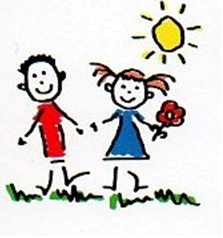 carolyneyre.com
Teachers Services website
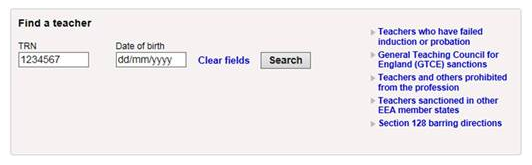 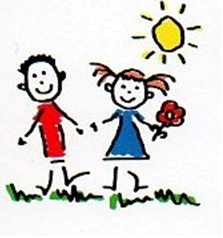 carolyneyre.com
S128 Prohibition from management
Applies to independent schools, free schools and academies
Anyone in management in those schools must be checked against the s128 list 
‘Management’ means members of SLT, other senior managers in schools and governors / trustees / proprietors
You can check via their teacher number (if QTS)           or by clicking on the s128 link on Teachers Services website
There are currently only 12 people subject             to s128 prohibition from management! 
Maintained school governors should also be checked to ensure they are not on s128 list
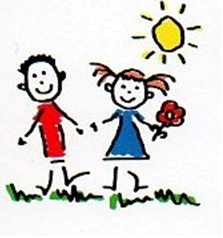 carolyneyre.com
European Economic Area (EEA) checks
Check any new recruit whose employment history indicates that they have previously taught in an EEA nation
The list is accessed via the Teacher Services website – click on the EEA list hyperlink 
There are currently about 500 named individuals   on this list 
Other EEA members must check any new      recruits that have previously worked in the UK

NB – At the moment, we do not know what impact Brexit will        have but it is likely that EEA checks will end
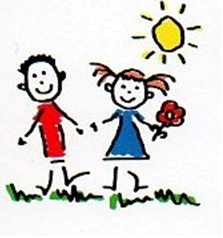 carolyneyre.com
GTCE list
There are a small number of teachers on the GTCE list who were not transferred to the prohibited list 
Since September 2018, it has been a statutory duty for academies and independent schools to check this list (previously only maintained schools)
The list is accessed via the Teacher Services/ DfE Sign in website – click on the GTCE list hyperlink
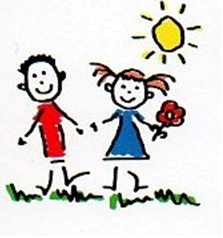 carolyneyre.com
Disqualification under the Childcare Act 2006 (Regulations 2018)
Applies to:
Staff working in early years provision including teachers/support staff in nursery & Reception classes
Lunch time supervisors caring for under 5s 
Staff working in later years provision (for children under age 8) such as before & after school care
Staff in residential / boarding schools where there are children under the age of 8 
Staff directly concerned in managing this provision

It does not apply to after school / hobby clubs

It does not apply to office staff or staff who are                   employed to work with older year groups but                  occasionally assist in the foundation stage
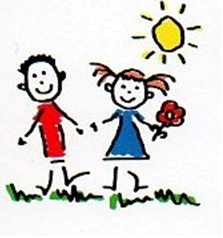 carolyneyre.com
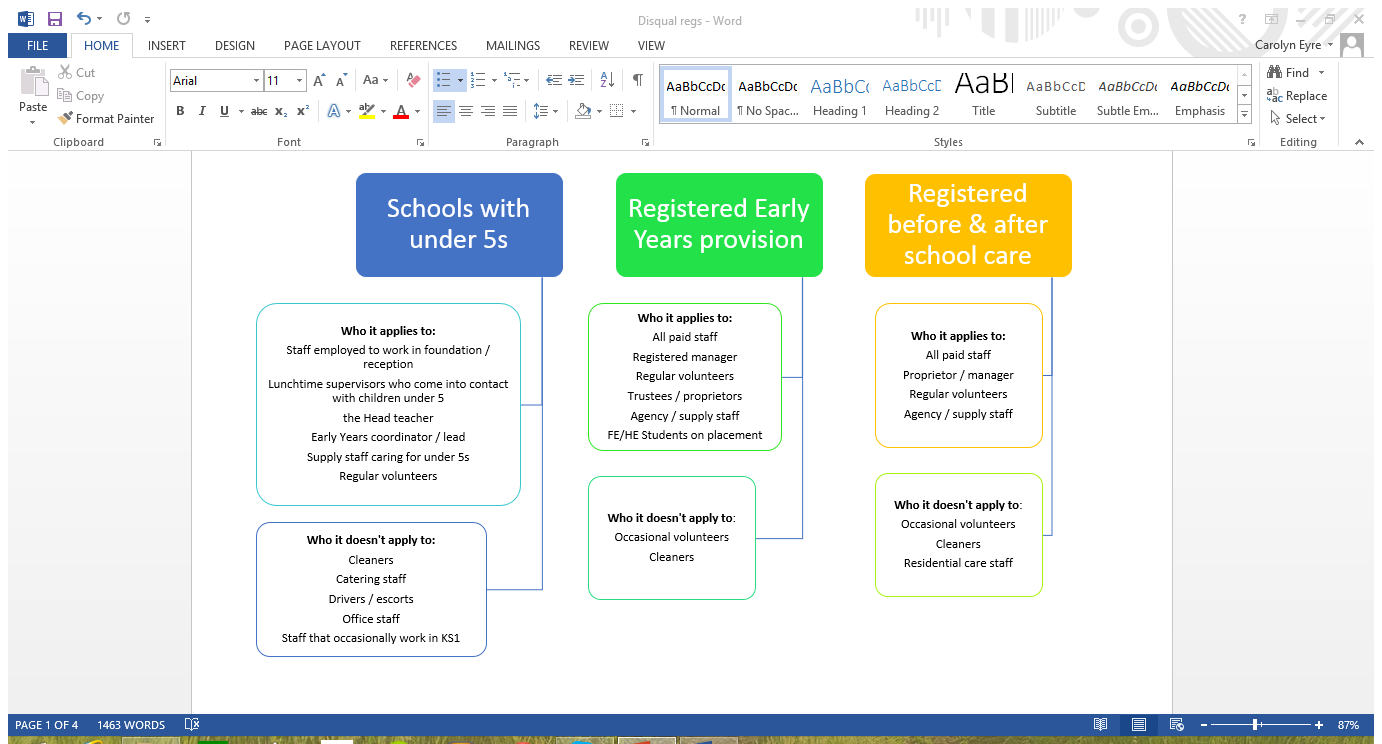 carolyneyre.com
‘Disqualification from caring for children’ Regs 2002
This is different to Disqualification under the Childcare Act 2006.

Applies to:
Staff employed to work in children’s homes 
Private / public foster carers 
Social workers

It does not apply to care staff in residential          special schools
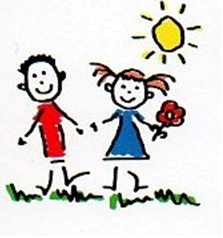 carolyneyre.com
Childcare disqualification requirements
Who is disqualified?
People convicted of certain violent and sexual                       offences against children
Grounds relating to care of their own child
Have previously been prevented from running a children’s home or private fostering
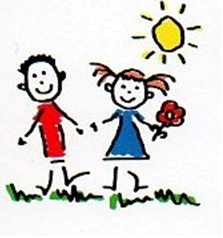 carolyneyre.com
The Update service
If Mr A is offered a new job in your school, he will apply for a DBS certificate in the usual way. 

From submitting his application to DBS to 30 days after the certificate being issued, Mr A can contact the DBS  to register with the Update service. If he wishes to do so, he will provide the DBS with his bank details and they will debit £13 registration fee.

Every year, he will be asked whether he wishes top remain registered and the £13 will be debited             from his account

The DBS has no facility for employers to pay            the £13 on Mr A’s behalf
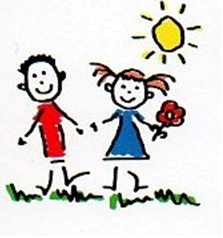 carolyneyre.com
Update service continued
Mr A then volunteers as a football coach on Sunday mornings 

He takes his DBS certificate to show to the football club along with evidence of his identity.

The football club is able to check his DBS status on-line – if his status is ‘unchanged’ then he can start         coaching immediately.

The football club does not need to undertake a             new disclosure
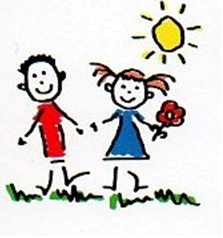 carolyneyre.com
Update service continued
He is also asked to do some volunteering with adults at a local residential centre for people with severe learning difficulties

He takes his DBS certificate to show to the centre manager along with evidence of his identity

The manager notes that the DBS certificate has            been undertaken for the children’s workforce                  NOT the adult sector. The manager cannot                 accept the check as portable and must ask Mr A              to undertake a new certificate
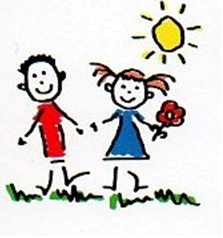 carolyneyre.com
Update service continued
In 2 years’ time, Mr A applies for a new role in another school.

Once the new school offers him the post, he takes his DBS certificate to show them along with evidence of his identity.

The new school is able to check his DBS status on-line – if his status is ‘unchanged’ then he can start                work immediately.

The school does not need to undertake a new  disclosure.
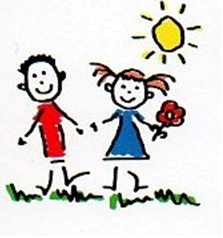 carolyneyre.com
If the situation changes
Suppose Mr A is convicted of an offence against children. 

The football club and the new school should become aware - often via the LADO - that a new check is needed because his status has changed (i.e. there is new information)

The football club and new employer would need                   to undertake a new disclosure to determine             whether he is still suitable for the role

Your school will not be informed as he is no                 longer employed by you
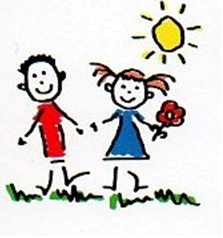 carolyneyre.com
[Speaker Notes: LADO would be notified because the police would see on the system that he has a DBS certificate]
Mr A then decides to apply to be a cricket coach. 

He takes his DBS certificate (which is now 3 or 4 years old) and evidence of identity to the cricket club.

The cricket club do an online check – this tells them that his status has changed (i.e. that there is new information since his certificate was printed) so  the cricket club must seek a new DBS disclosure.

The cricket club thus sees his criminal                 conviction and can decide whether he is              suitable for the role.
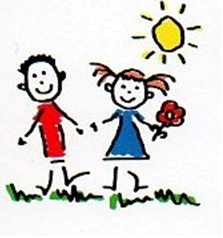 carolyneyre.com
Benefits of the Update service
Staff who have more than one role will no longer need multiple checks (if the roles are similar)
There will be no need to undertake routine renewals on existing staff – releasing more money for schools to spend on other things
Once this is embedded, recruitment will be speedier  as we will rarely have to wait for DBS certificates to   be applied for and issued
Employers will not be able to check staff                           online without their knowledge – they can                only check if you give consent 
Individuals will be able to see via their                       personal account who has checked them                online & when
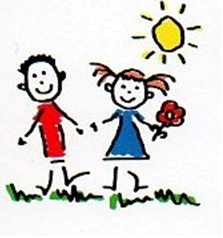 carolyneyre.com
Looks great – so what’s the problem?
We can each choose to register with the Update service on an individual basis
The DBS has no facility for employers to pay the £13 annual fee on behalf of staff
It will be for employers to decide whether they wish to reimburse employees and, if so, how this might be achieved
Whilst we might want to make registration with the Update service a requirement of the role for any future appointees, the issue of reimbursement will need             to be resolved first
Further advice / consultation is needed with                   employers, governing bodies and trade union               / staff representatives on whether existing staff                  could be required to register with the Update             service – or will rely on goodwill
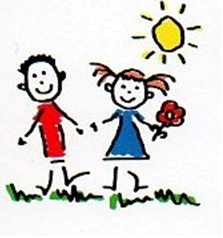 carolyneyre.com
[Speaker Notes: * It has just become an ofsted requirement for childcare providers … watch this space!!!]
The Single Certificate
Until 2013, when we applied for a criminal disclosure the individual and the employer both received a copy
This is no longer the case – employees and prospective employees will receive the single certificate and are then required to bring this certificate in for the Head teacher* to see
Employer MUST see the actual certificate – not a photocopy or electronic snapshot from the registered body
If an individual does not agree with the information on their certificate, they are able to challenge this with the             DBS before an employer or registered body has                seen the details
There will be no ‘soft intelligence’ (information           disclosed to the employer by the police about an        individual but not included on their certificate)
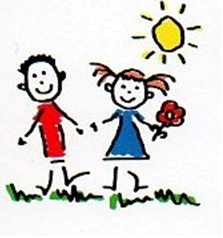 carolyneyre.com
[Speaker Notes: * 28 day rule]
Implications for schools & colleges – single certificate
You will see the individual’s DBS certificate which may include criminal information – all schools must therefore adopt a ‘recruitment of ex-offenders’ policy before you next recruit
Need to think through the training implications of this – who will see the certificate? Are they aware of the ROA legislation? Have they had training in how to handle criminal data? * 
Who is going to undertake the interview / risk assessment when criminal information is disclosed? How will you tie in what was         disclosed prior to interview with DBS disclosure?
How will you store this information?
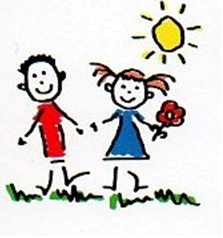 carolyneyre.com
Filtering and protected offences
The law changed in 2013 to allow for ‘filtering’ – certain minor or old convictions and cautions are no longer disclosed on DBS certificates
These are referred to as ‘protected’ offences
Applicants must not be asked to disclose ‘spent’ convictions – ensure your application form has been amended!!!!
If an applicant accidentally discloses ‘protected’ offences, it would be unlawful for the employer          to take them into consideration – ensure all recruiting staff know this
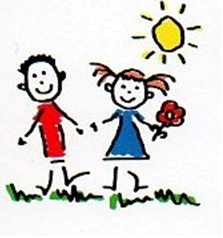 carolyneyre.com
Filtering and protected offences
“Job application forms will need to reflect the filtering changes so that a) employers ask the right questions and b) employees give the right (legally accurate) answer.” Employers are encouraged to include the paragraph below in their standard application forms:
Implications for schools & colleges  - recruitment
Safer recruitment techniques apply to volunteers – do you have a person spec / application form, do you take up references?
Any volunteers not in regulated activity must have a written risk assessment to determine whether a DBS certificate is appropriate  
Have you changed all adverts / application forms /   other materials to reflect DBS changes?
If you need to undertake stand-alone Barred list   checks, will your RB do this for you and do they charge?
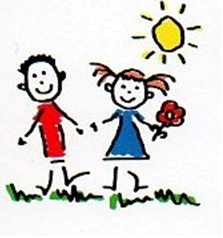 carolyneyre.com
Implications for schools & colleges - other
Are staff aware that you expect them to notify you of any cautions / convictions gained during their employment?
Will you provide all potential applicants with the ‘recruitment of ex-offenders’ policy or just include a paragraph about it & direct them to your website?
How do you ensure that applicants understand the filtering rules and do not disclose protected    offences? 
Single central record ……
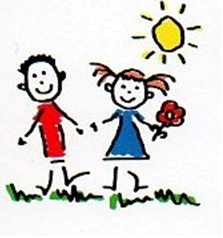 carolyneyre.com
Further information
DBS website www.gov.uk/government/organisations/disclosure-and-barring-service
Keeping children safe in education (DfE 2020) https://www.gov.uk/government/uploads/system/uploads/attachment_data/file/350747/Keeping_children_safe_in_education.pdf 
DfE statutory supervision guidance (Sep 2012) www.education.gov.uk/aboutdfe/statutory/g00213977/supervision-guidance 
Disqualification under the Childcare Act 2006 (Regulations 2018) https://www.gov.uk/government/publications/disqualification-under-the-childcare-act-2006/disqualification-under-the-childcare-act-2006